Welcome To You All
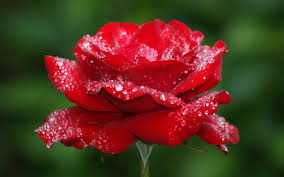 Teacher’s introduction
Shima Rani Banik
Assistant Teacher 
Ali Azam High School and College
Munshirhat,Fulgazi,feni.
Lesson introduction
Class :6
Subject:English 2nd  paper
Time:50minutes
Do you know these birds?
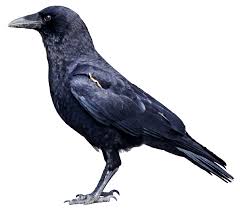 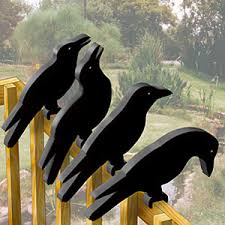 What is it/she doing?
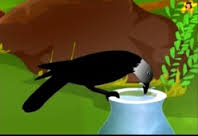 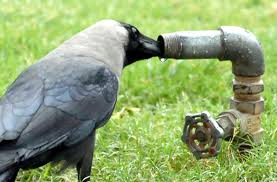 Thank you.Our topic’s name is  
“A Thirsty Crow”.Now  we  are going to write a story on this.
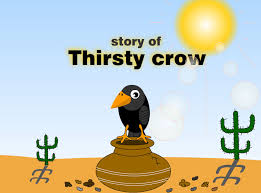 Learning Outcomes
After completing the lesson,students will be able to:
1.Describe the story
2.Develop 4 skills
3.Tell the meaning of the words
4.Say the moral of the story
5.Write another story like this.
It was a summer day and a crow became
Very thirsty.
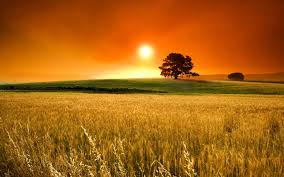 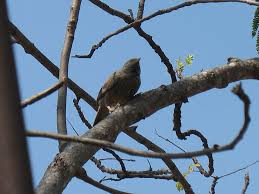 It began to move here and there in search of drinking water but in vain.
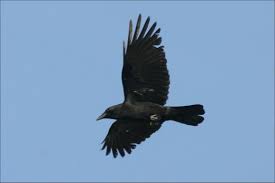 The crow did not lose hope.It,at last,
Noticed a jar at a little distance.
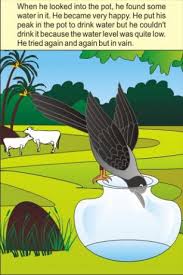 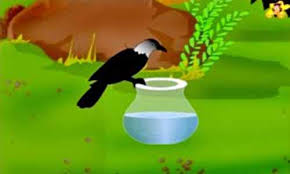 If flew down to it.There was a little water at the bottom of the jar.But it was too low for the crow.
The crow tried to upset the jar.But the crow was not too strong to do it.
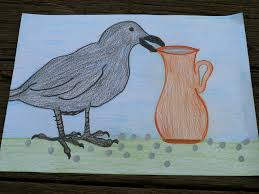 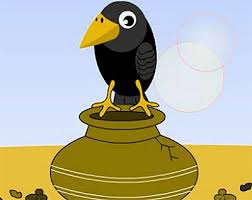 The crow was in a fix what to do.Reasonably she became very disappointed.She was thinking what could be done.
But she could not find any means to quench her thirst.At last, losing heart when she was aboout to fly away,she saw some pieces of stones lying at a little distance.
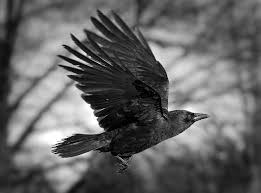 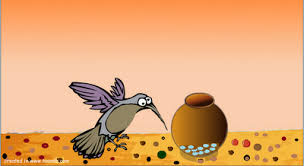 At once she hit upon a plan.She got to the stones and took a piece of stones in her mouth.
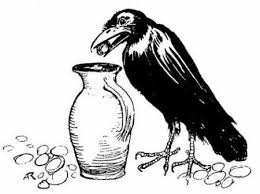 She flew to the pitcher and dropped the stone into it.
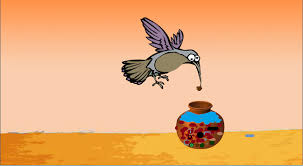 She continued the same task for several times and gradually the level of water was rising.
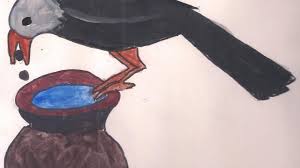 At last the water level came within her reach.Then she drank water to her heart’s content and flew away.
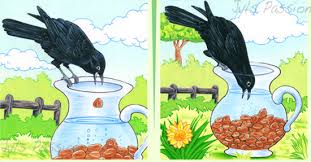 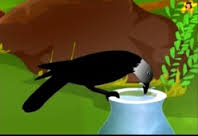 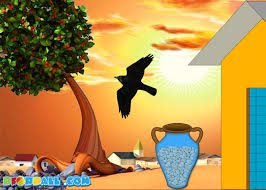 Word Meaning of the new words
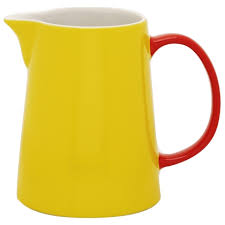 Pitcher-A water jug or jar
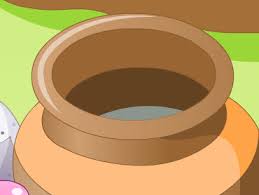 A pitcher contains water
Disappointed- Frustated,Loss of hope
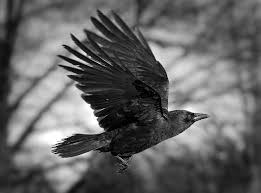 The crow became disappointed
Quench-  Satisfy
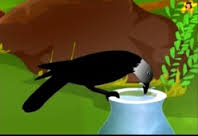 At last water quenched the crow’s  thirst.
Content - Satisfy
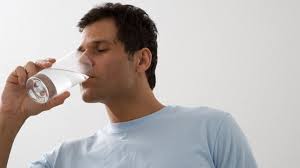 He drank water to his heart’s content.
The moral of the story
Where there is a will there is a way.
Class  work
1.The story has given us a message.
What was that?
2.Why did the crow disappoint?
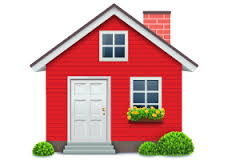 Home Work
How did the crow able to rise the level of water? Explain.
Thank you to all of you
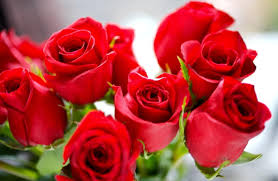